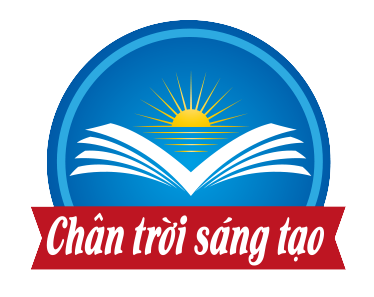 TRƯỜNG TH SỐ 1 PHƯỚC THUẬN
CHÀO MỪNG QUÝ THẦY CÔ VỀ DỰ GIỜ LỚP 2Đ
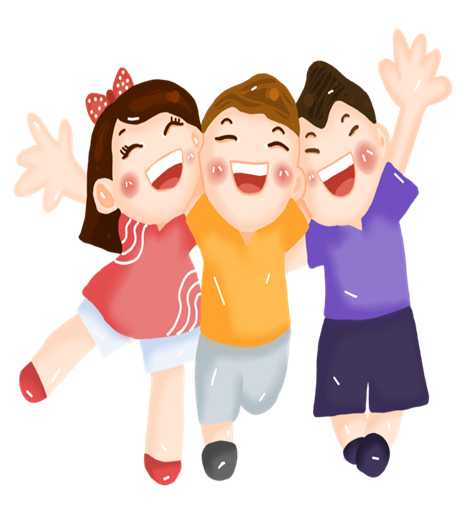 Môn: Tự nhiên xã hội
Bài: Hoạt động mua bán hàng hóa (Tiết 4 )
Giáo viên thực hiện: Lê Thị Thanh Tuyền
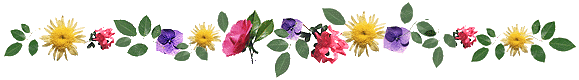 Thứ tư, ngày 07 tháng 12 năm 2022
Tự nhiên xã hội:
      Bài: Hoạt động mua bán hàng hóa (Tiết 4)
Hoạt động 1: Tìm hiểu cách mua, bán hàng hóa
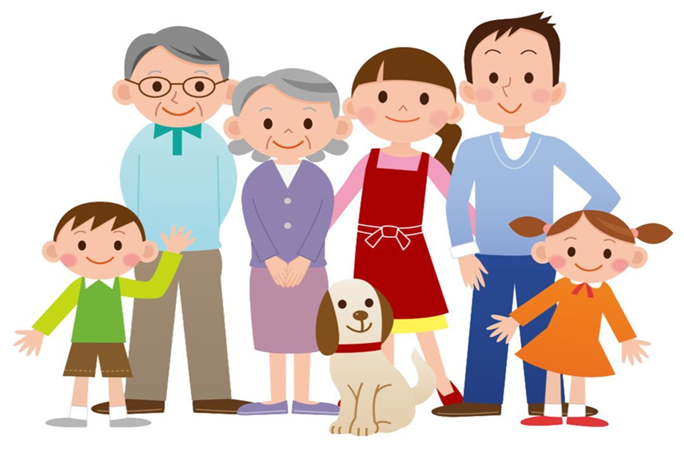 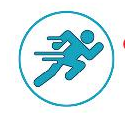 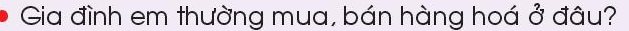 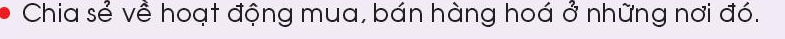 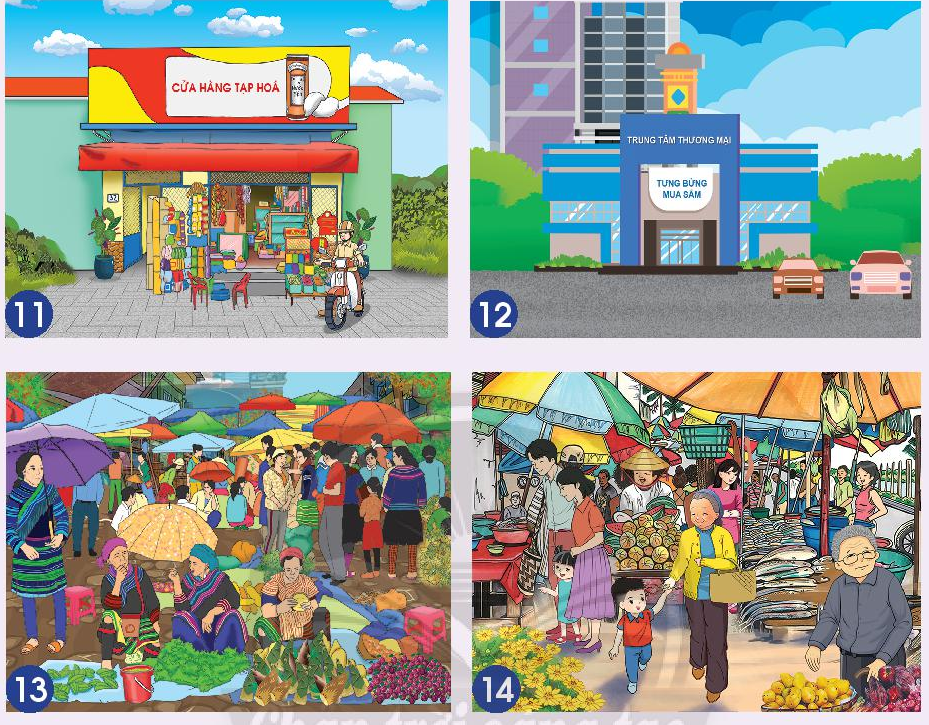 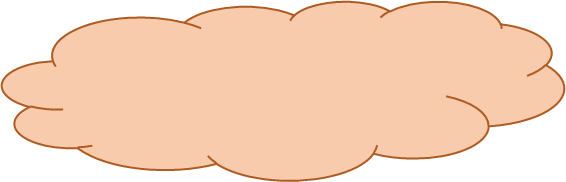 Trao đổi
Em đã bao giờ đi chợ/ cửa hàng tạp hóa/ trung tâm thương mại chưa?
Nơi đó bán những hàng hóa gì?
Khi muốn mua hoặc bán hàng hóa, mọi người thường làm gì?
Khi muốn mua hàng hóa ở đó, thái độ người bán ra sao?
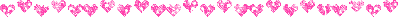 KẾT LUẬN
Có nhiều nơi có thể mua bán hàng hóa . MỗI nơi có cách mua bán hàng hóa khác nhau .
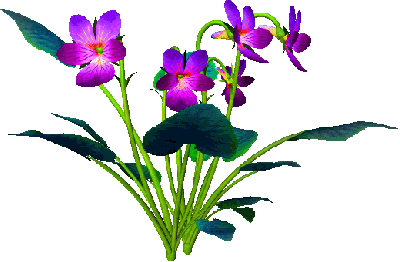 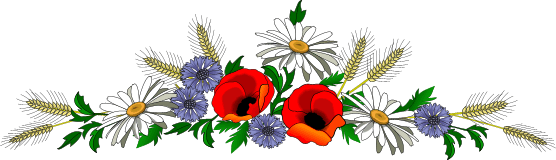 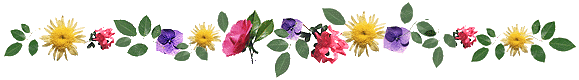 Thứ tư, ngày 07 tháng 12 năm 2022
Tự nhiên xã hội:
      Bài: Hoạt động mua bán hàng hóa (Tiết 4)
Hoạt động 2: Liên hệ thực tiễn
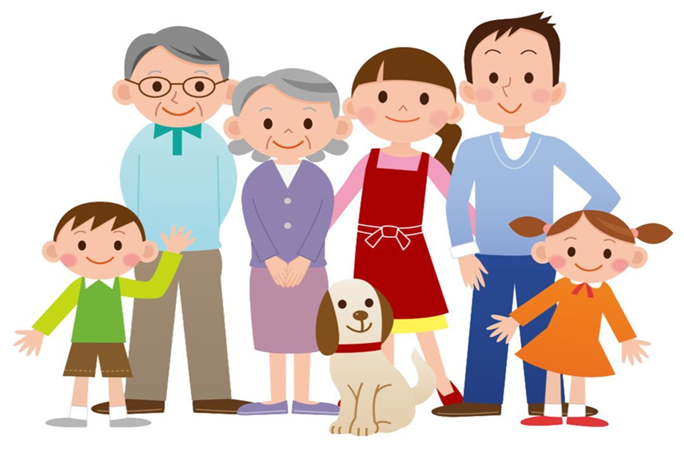 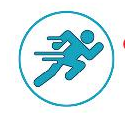 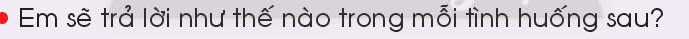 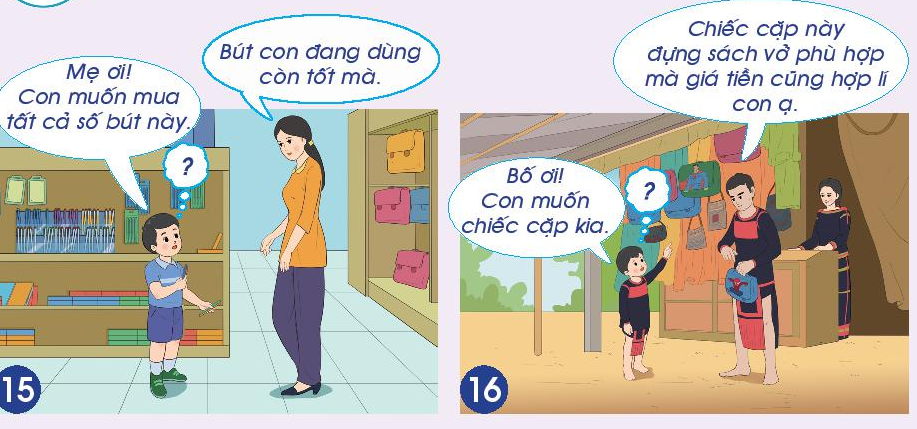 KẾT LUẬN
Nên chọn mua những hàng hóa cần thiết và phù hợp về giá cả , chất lượng để tiết kiệm tiền của   .
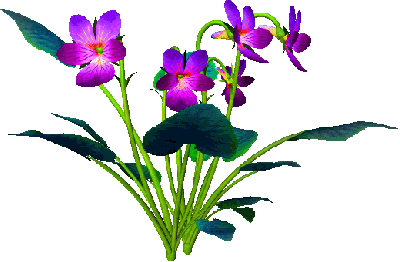 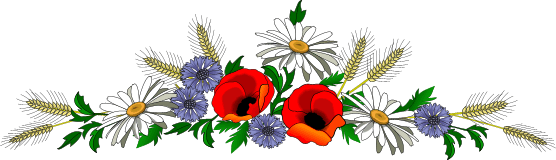 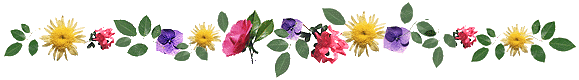 Thứ tư, ngày 07 tháng 12 năm 2022
Tự nhiên xã hội:
      Bài: Hoạt động mua bán hàng hóa (Tiết 4)
Hoạt động 3: Thực hành mua bán và lựa chọn hàng hóa
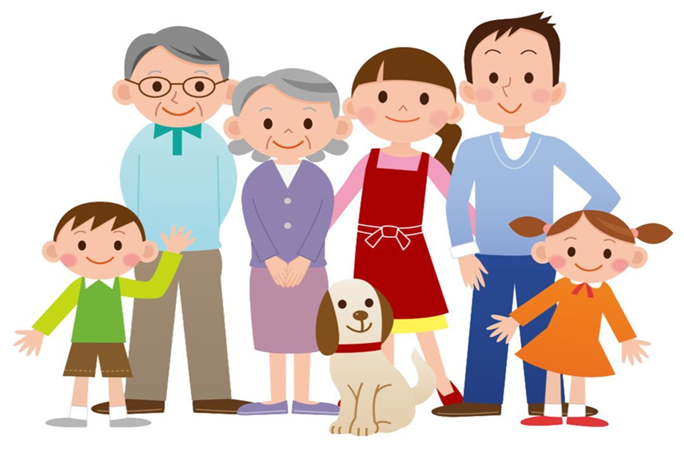 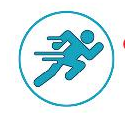 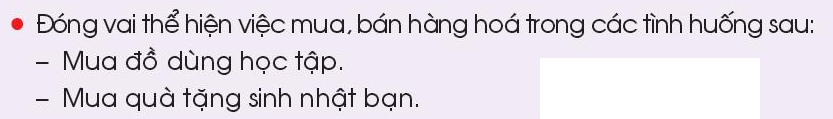 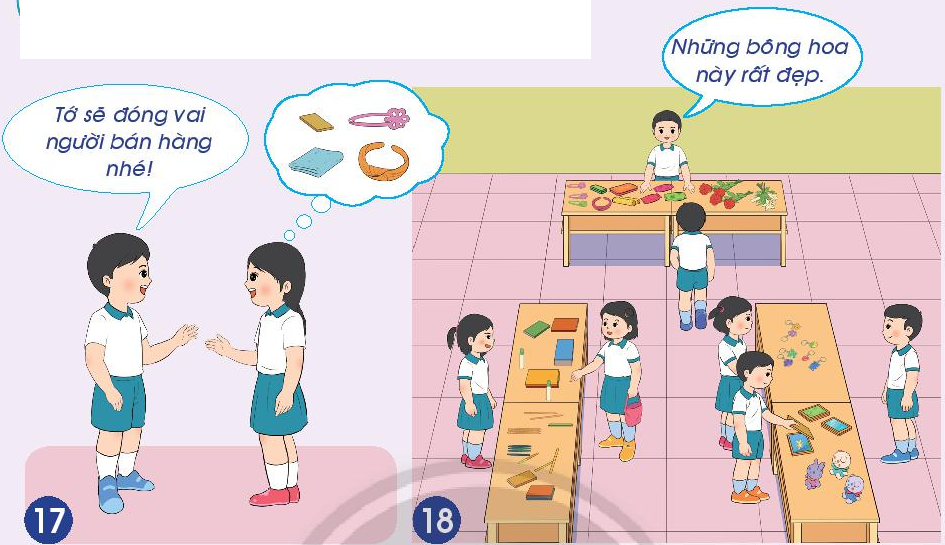 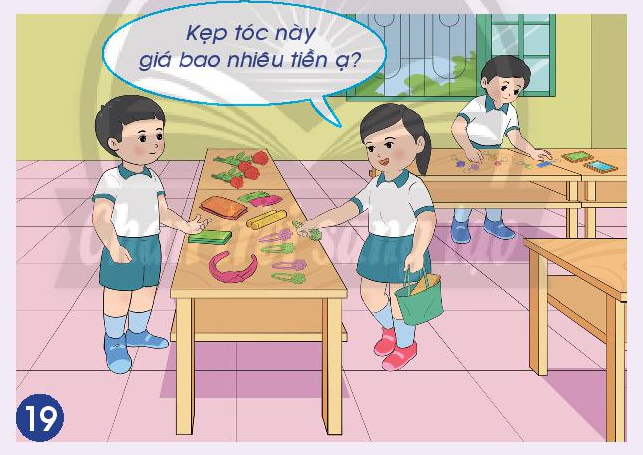 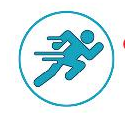 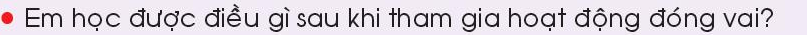 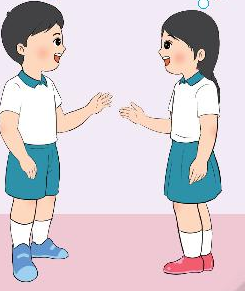 Những điều cần biết qua bài học
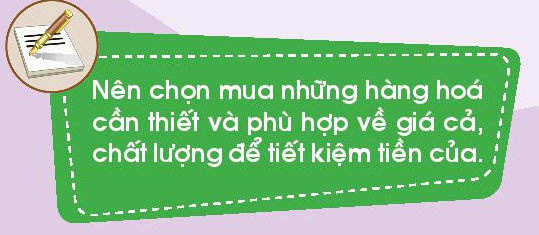 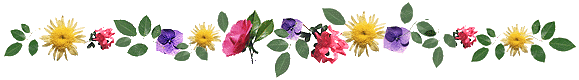 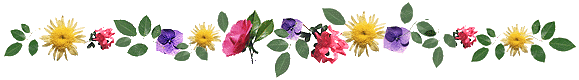 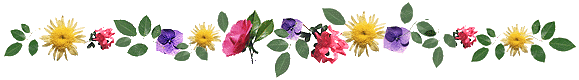 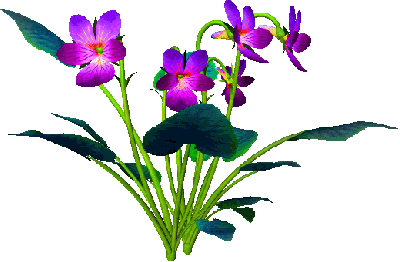 Từ khóa của bài học
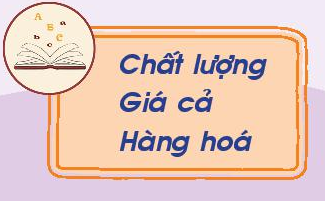 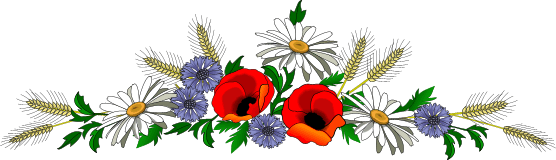 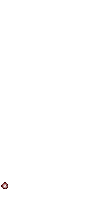 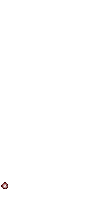 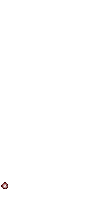 GIỜ HỌC ĐẾN ĐÂY KẾT THÚC
 XIN CHÚC CÁC EM CHĂM NGOAN !